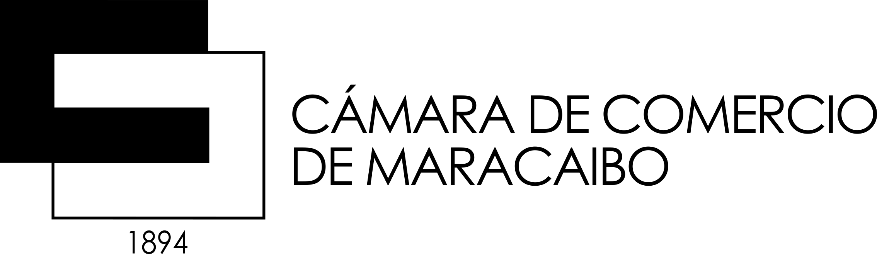 UIE
Unidad de Informacion y Estadística
Costo de la Canasta Alimentaria CCM para Maracaibo (enero 2020)
Copyright ©. Todos los derechos reservados. Unidad de Información y Estadísticas de la Cámara de Comercio de Maracaibo. Está totalmente prohibida la reproducción, publicación y/o distribución total o parcial del contenido de este reporte.
UIE
Unidad de Informacion y Estadística
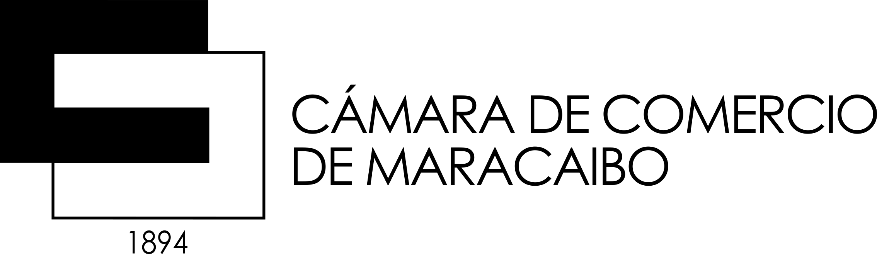 Ficha Técnica
El Costo de la Canasta Alimentaria de la Cámara de Comercio de Maracaibo (CCM), es obtenido a través de la recopilación de los precios de 46 de los 50 productos de la Canasta Alimentaria Normativa establecida por el Instituto Nacional de Estadísticas. (INE)
Las encuestas de precios se levantan en 10 establecimientos comerciales (supermercados formalmente constituidos) y 3 mercados populares ubicados en la ciudad de Maracaibo; esto conforme a un muestreo espacial realizado para determinar la distribución geográfica de los mismos.

A su vez, los 46 precios del período se organizan en función de los siguientes subgrupos: 
Cereales y productos derivados.
Carnes y sus preparados.
Pescados y mariscos.
Leche, quesos y huevos.
Grasa y aceites.
Frutas y Hortalizas.
Raíces, tubérculos y otros.
Semillas, oleaginosas y leguminosas.
Azúcar y similares.
Café, té y similares.

En función del concepto de CAN dado por el INE haciendo especial hincapié en que la misma, está destinada a la cobertura de las necesidades “nutricionales” promedio de un venezolano. Se procede al cálculo del costo de consumo diario personal, la cual a su vez, permite deducir el costo de consumo mensual personal y por ende, el familiar (5 personas).
Copyright ©. Todos los derechos reservados. Unidad de Información y Estadísticas de la Cámara de Comercio de Maracaibo. Está totalmente prohibida la reproducción, publicación y/o distribución total o parcial del contenido de este reporte.
UIE
Unidad de Informacion y Estadística
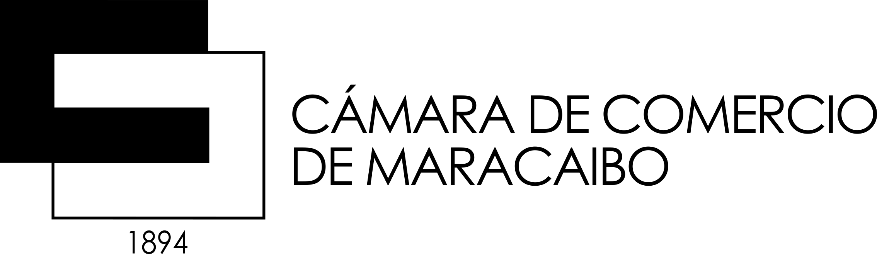 31/01/2020
Costo de la Canasta Alimentaria CCM para Maracaibo ene – 2020
Bs. 22.881.067
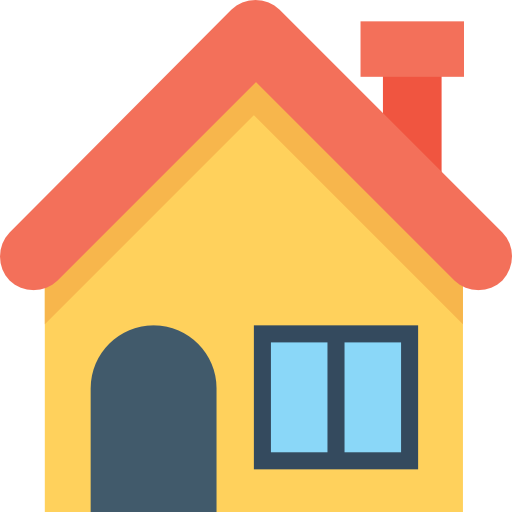 Aumento absoluto respecto a dic – 2019
Bs. 8.006.480
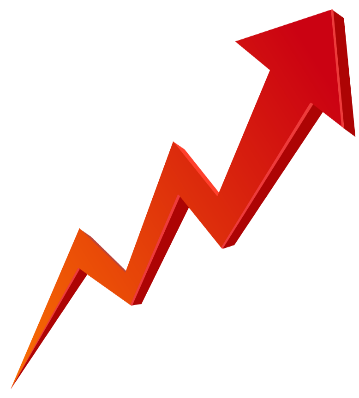 Copyright ©. Todos los derechos reservados. Unidad de Información y Estadísticas de la Cámara de Comercio de Maracaibo. Está totalmente prohibida la reproducción, publicación y/o distribución total o parcial del contenido de este reporte.
UIE
Unidad de Informacion y Estadística
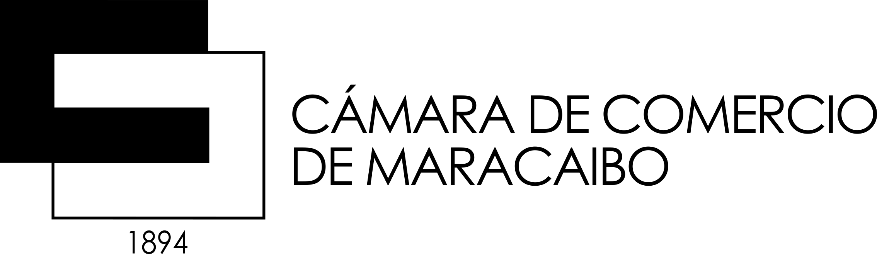 31/01/2020
Costo de la Canasta Alimentaria CCM para Maracaibo en dólares  ene – 2020
$ 309
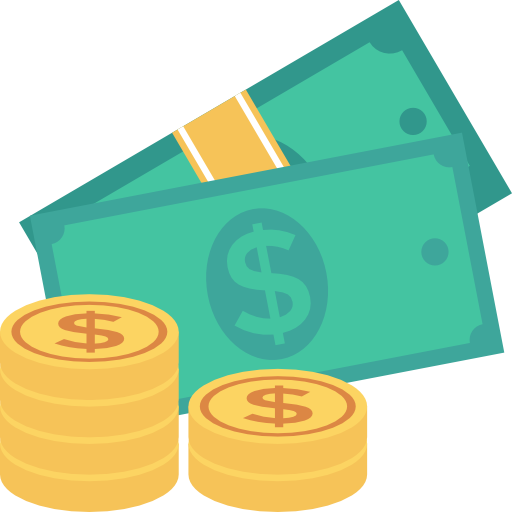 Calculo realizado al tipo de cambio oficial del BCV correspondiente al 31/01/20 de Bs. 74.026,61 x $
Copyright ©. Todos los derechos reservados. Unidad de Información y Estadísticas de la Cámara de Comercio de Maracaibo. Está totalmente prohibida la reproducción, publicación y/o distribución total o parcial del contenido de este reporte.
UIE
Unidad de Informacion y Estadística
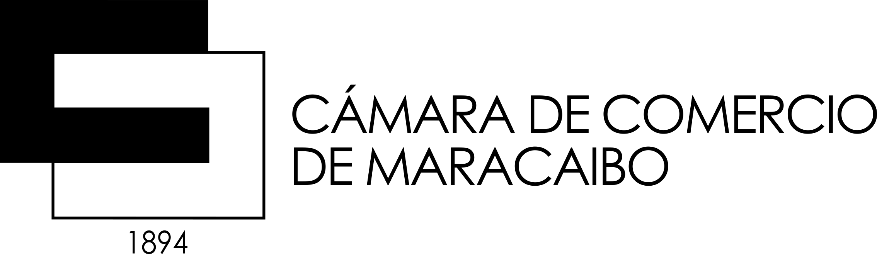 31/01/2020
Salario integral ene – 2020
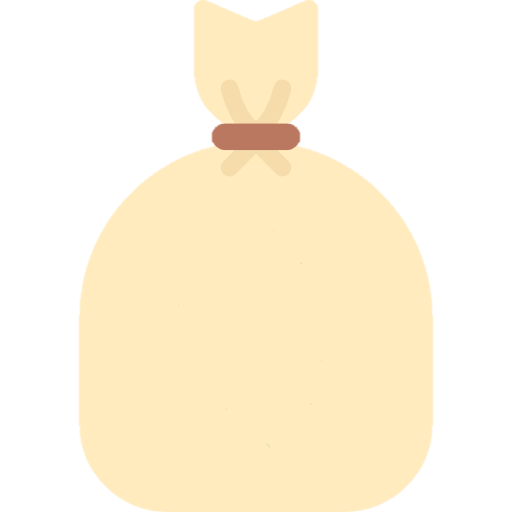 Bs. 450.000
Bs
Una familia requeriría de:
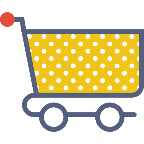 50,8
Salarios integrales para adquirir la Canasta Alimentaria CCM. El ingreso mínimo mensual solo representa el 2% del total del costo de la Canasta.
Copyright ©. Todos los derechos reservados. Unidad de Información y Estadísticas de la Cámara de Comercio de Maracaibo. Está totalmente prohibida la reproducción, publicación y/o distribución total o parcial del contenido de este reporte.
UIE
Unidad de Informacion y Estadística
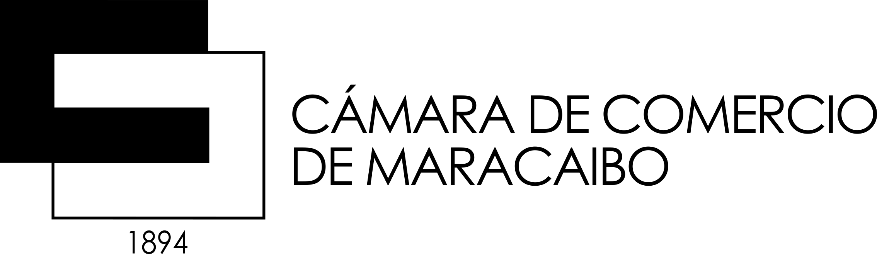 31/01/2020
Variación porcentual del Costo de la Canasta Alimentaria CCM respecto a dic –  2019
53,82%
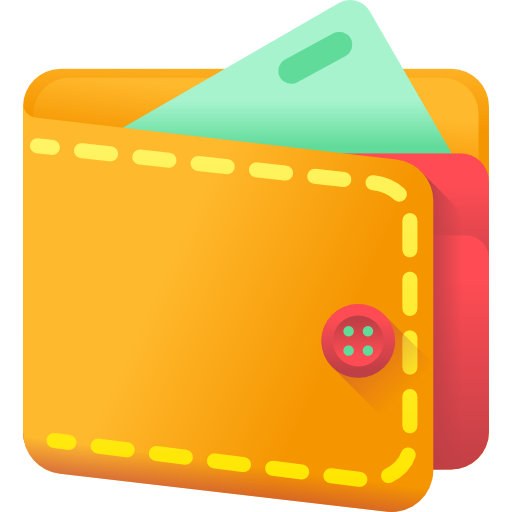 Inflación de Alimentos ene – 2020
Copyright ©. Todos los derechos reservados. Unidad de Información y Estadísticas de la Cámara de Comercio de Maracaibo. Está totalmente prohibida la reproducción, publicación y/o distribución total o parcial del contenido de este reporte.
UIE
Unidad de Informacion y Estadística
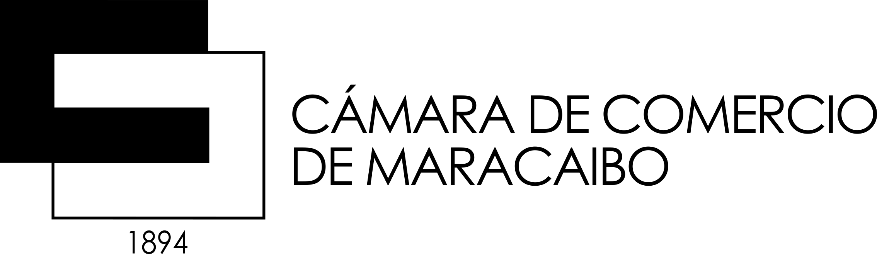 31/01/2020
Inflación Anualizada ene 2019 – ene 2020
6.500,87%
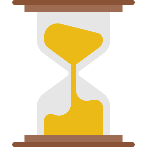 Canasta Alimentaria para Maracaibo
Copyright ©. Todos los derechos reservados. Unidad de Información y Estadísticas de la Cámara de Comercio de Maracaibo. Está totalmente prohibida la reproducción, publicación y/o distribución total o parcial del contenido de este reporte.
UIE
Unidad de Informacion y Estadística
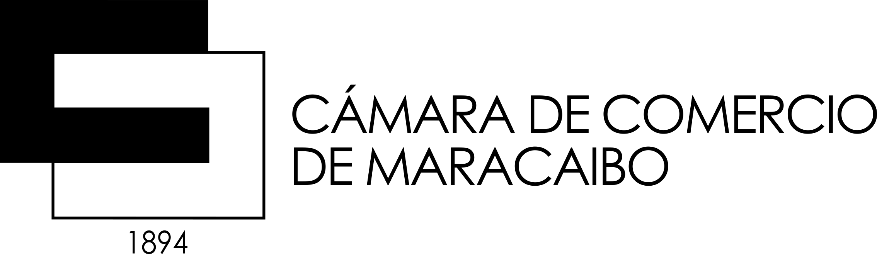 31/01/2020
Variación porcentual del Costo de la Canasta Alimentaria CCM para Maracaibo por rubros ene – 2020
Copyright ©. Todos los derechos reservados. Unidad de Información y Estadísticas de la Cámara de Comercio de Maracaibo. Está totalmente prohibida la reproducción, publicación y/o distribución total o parcial del contenido de este reporte.
UIE
Unidad de Informacion y Estadística
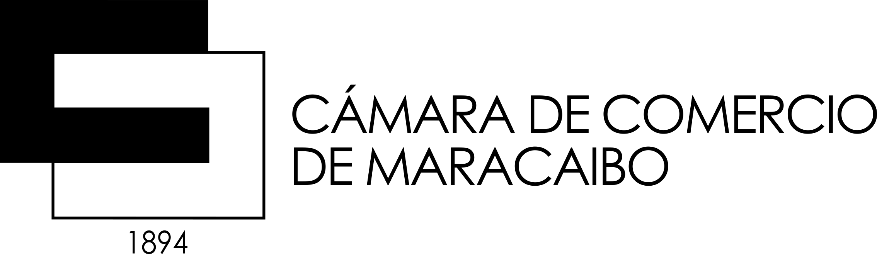 31/01/2020
Costo de la Canasta Alimentaria CCM para Maracaibo.
Comparación ene 2019 –  ene 2020
Copyright ©. Todos los derechos reservados. Unidad de Información y Estadísticas de la Cámara de Comercio de Maracaibo. Está totalmente prohibida la reproducción, publicación y/o distribución total o parcial del contenido de este reporte.